Mock Codes, Emergent Scenarios, Nursing Confidence and Team Performance
Key Concepts & Outcomes
Background
Key Players
The goal for this program is to increase nursing and staff confidence in resuscitation efforts, as well as improve team performance. Nursing confidence in codes has shown direct correlation in improved patients outcomes, reduced time to compressions and adherence to American Heart Association guidelines.
By the end of the program, nurses will have a 20% increased confidence in response to code situations as measured by increased confidence in survey response. Additionally, by the end of the program, the code team will have a 20% improved team performance in code/ emergency situations as measured by decreases time in adherence to the AHA guidelines.
Currently, in a high-acuity critical care unit in Northern California, mock code scenarios and simulations are not a common practice. 

Due to COVID-19 and to accommodate social distancing requirements, there has been a hiatus of in-person education. In addition, there has been a large influx of new nurses to critical care. This means not only is there a lack in education but lack of experience on the unit most days and nights.
The 12 bed critical care unit houses extremely complex patients including post operative open heart, decompensated heart failure requiring balloon pumps or ventricular assist devices, and unstable kidney injury requiring continuous renal replacement therapy. 
Key players involved in the implementation of mock codes and scenarios include the intensive care nurses, the intensive care staff, the intensivist, the intensive care educator and the intensive care manager.
Importance of Issue
Evaluation
Nursing confidence will be assessed utilizing pre-intervention and post-intervention surveys. The answers will be compared and evaluated for any impact on nursing confidence. The process will be evaluated by assessing how many nurses answered the surveys, as well as how many nurses attended the mock codes/emergent scenarios. 

Team performance will be assessed utilizing an observational tool which will evaluate response times, time to medication, time to compressions and time to defibrillation. The process will be evaluated by assessing how many team members attended the mock code and emergent scenario days.
Lack of confidence in code situations can cause a delay in compressions, the use of life saving medications and defibrillation, as well as other patient-specific measures to improve resuscitation and outcomes.

Delay in any of the above mentioned scenarios can be detrimental to patient outcomes. These adverse outcomes can include loss of brain activity and even death, if the delay of resuscitation is prolonged
Interventions & Solutions
At the individual level of this program will be the critical care nurses. The intervention implemented at this level will be assessing the initial confidence of nurses in code situations. This will be done through an initial self-assessment survey. 

At the unit level of this program will be the critical care code staff including respiratory therapy, pharmacy and technicians. The intervention implemented at this level will be mock codes and scenario classes. The goal for these sessions will be to improve team performance and understanding of how to perform particular code situations. 

At the policy level of this program will be the implementation of a Mock Code and Simulation Policy. The policy will state that staff are required to attend sessions quarterly- these sessions can be solo simulation training or code scenario simulations.
Framework
References
The Quality Improvement Model utilized for this project is The Model for Evidence-Based Practice Change.  This framework includes assessing for a need, locating and analyzing the best evidence, designing practice change, implementing and evaluating the change in practice, and lastly, integrating and maintaining a change in practice.
Bircher, N. G., Chan, P. S., & Xu, Y. (2019). Delays in cardiopulmonary resuscitation, defibrillation, and 
epinephrine administration decrease survival in in-hospital cardiac arrest. Anesthesiology, 130(3)  
414-422. https://doi.org/10.1097/ALN.0000000000002563
Huseman, K. F. (2012). Improving code blue response through the use of simulation. Journal for Nurses in Staff
Development, 28(3), 120-124. https://doi.org/10.1097/NND.0b013e3182551506
Kaplow, R., Cosper, P., Snider, R., Boudreau, M., Kim, J., Riescher, E., & Higgins, M. (2020) Impact of CPR 
quality and adherence to advanced cardiac life support guidelines on patient outcomes in in-hospital 
cardiac arrest. AACN Journal of Advanced Critical Care, 31(4), 401-409. 
https://doi.org/10.4037/aacnacc2020297
Klacman, A., Barnes, D. & Wang, J. (2021). The effects of novel quarterly cardiopulmonary resuscitation 
training program on hospital basic life support providers’ cardiopulmonary resuscitation skills 
performance. Journal for Nurses in Professional Development. 37(3), 131-137. 
https://doi/org/10.1097.NND.0000000000000727
Kelsey Lee, RN
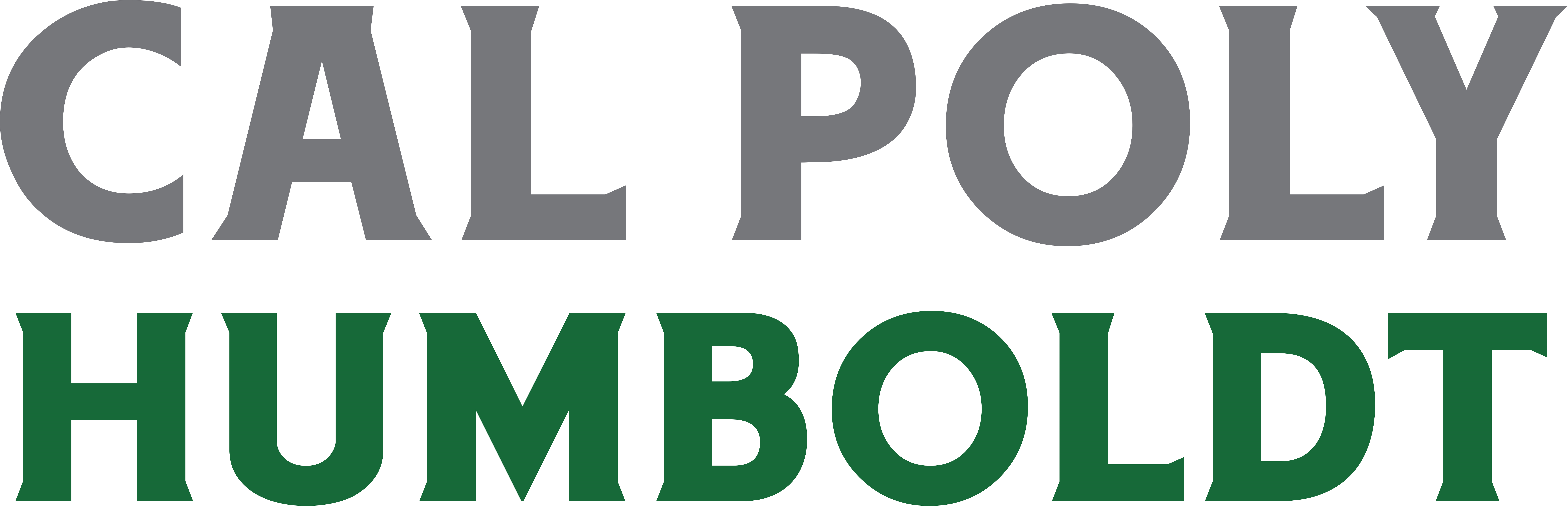